The Secrets of a Phenomenal RelationshipDay 5
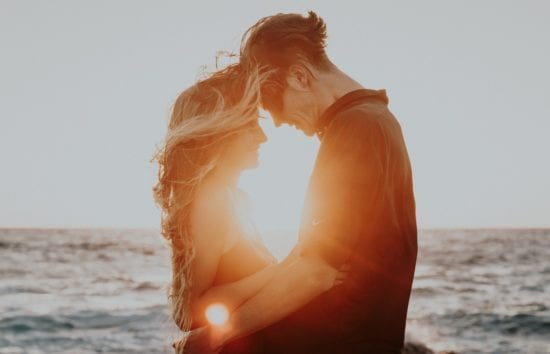 Skill 2: Give Your Partner What  They Really Need
FROM SELFISH TO SELFLESSNESS: 
 THE POWER OF UNCONDITIONAL LOVE
You will learn
session “From Selfish to Selflessness: The Liberating Power of Unconditional Love”  will explore the second Master Relationship 

Skill: Giving Your Partner what They Really Need. Sometimes what matters most in relationship is not what you can do for your partner, but what you will do.  
Everything we do in relationship has natural consequences.  In this session we will learn about the levels of giving and relationship and the natural consequences they create for you and your partner.
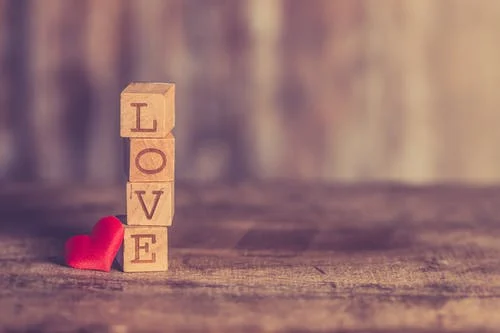 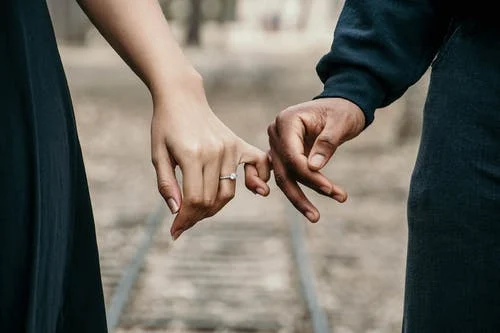 Here we talk about only Three Levels of a Relationship:
THE THREE LEVELS OF RELATIONSHIP
LEVEL ONE: SELFISH LOVE: MY NEEDS COMEFIRST
LEVEL TWO: CONDITIONAL LOVE: YOU GET YOURS AND I GET MINE
LEVEL THREE: UNCONDITIONAL LOVE: THE OTHER'S NEEDS COME FIRST
Level One
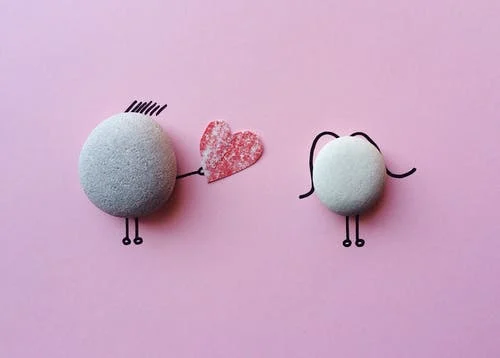 : Selfish Relationships: My Needs Come First – This is the least mature level – one or both partners are focused on meeting their own needs first. The relationship is fragile. There is an erosion of trust and togetherness and there are regular conflicts or disputes.
Signs You're Being Selfish In A Relationship
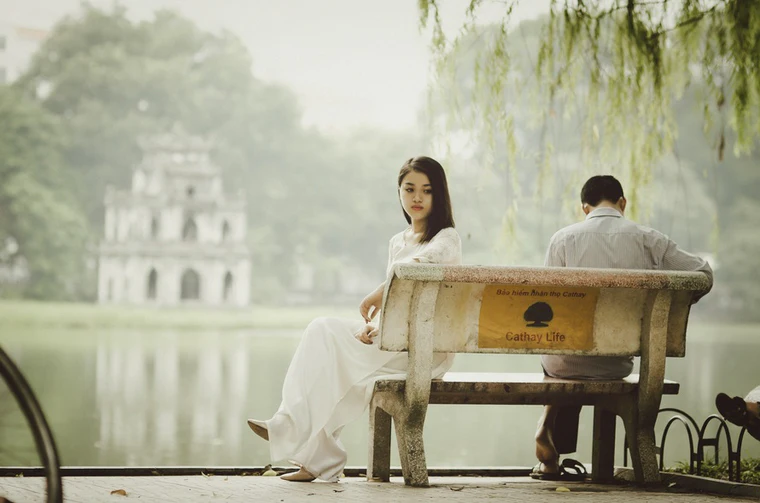 1When you don’t get your way, you threaten to end the relationship — even if you don’t mean it.
2. You Don't Listen To Your Partner's Opinion
3. You Don't Take Accountability
4. You Expect Your Partner To Change
5. You Always Put Your Needs Before Your Partners
Signs You're Being Selfish In A Relationship
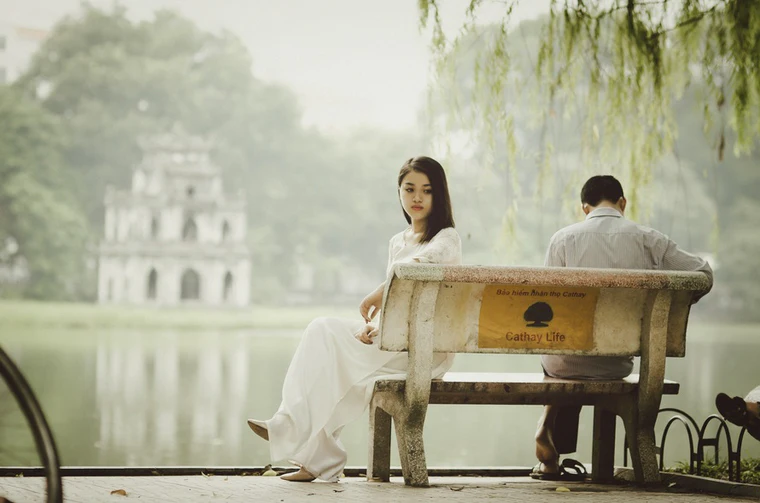 6. You Need To Be In Control All The Time
7. You're Rarely Happy For Your Partner
8. You Don't Try As Much In Your Relationship
Level Two:
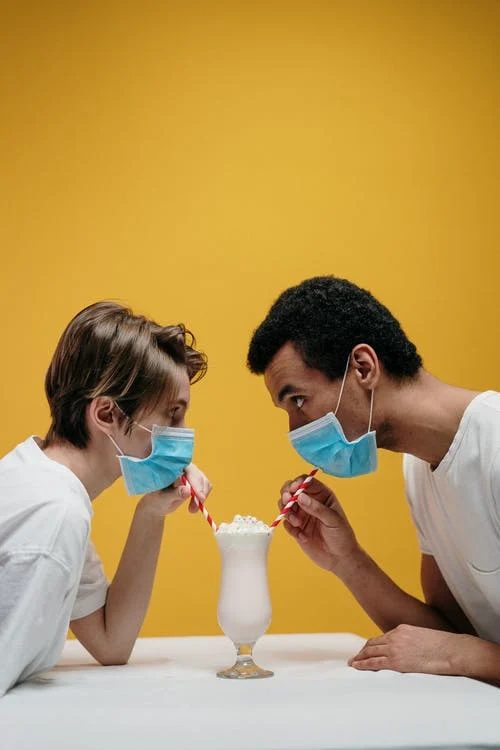 Conditional Relationships: You Get Yours And I Get Mine – This level is based on a subtle agreement between two people: “You get yours and I get mine.” The relationship is a contract of favours where people keep track of who does what for who and payment is expected in return for services rendered.
5 Signs Your Partner Doesn’t Love You Unconditionally
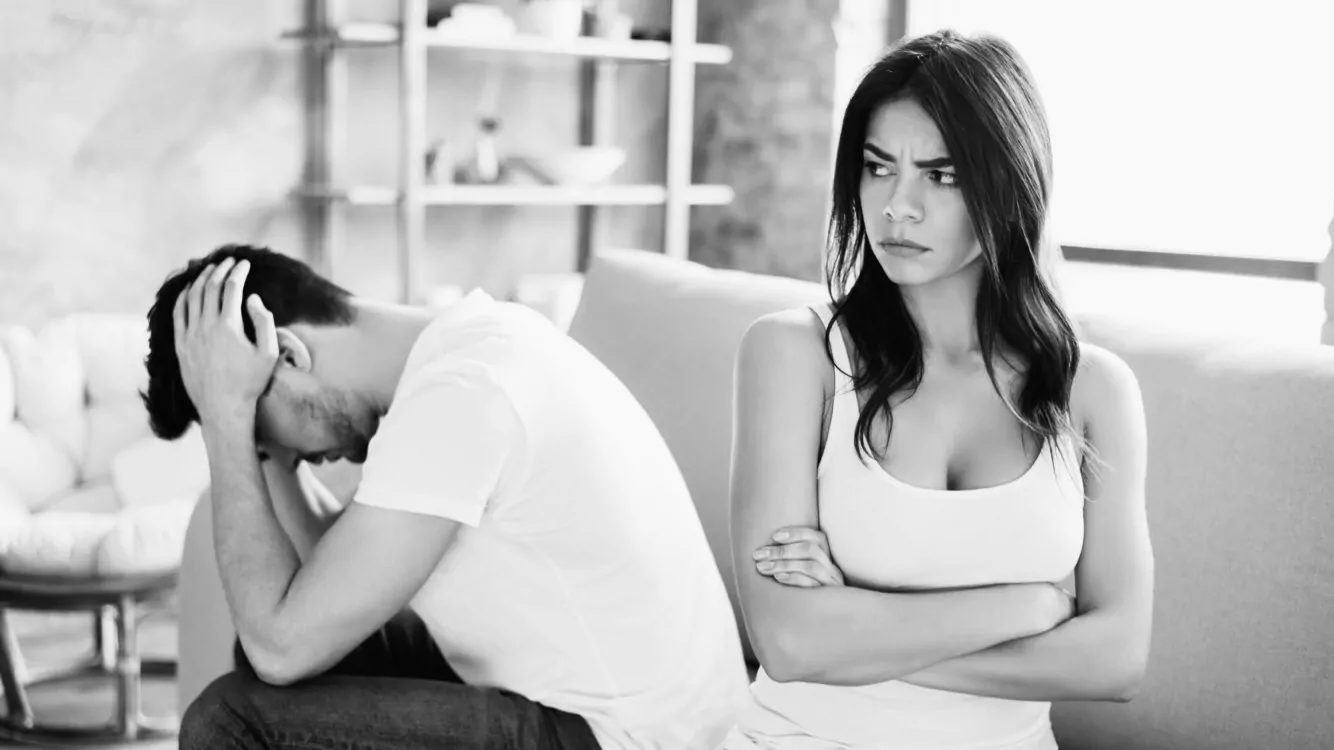 HERE ARE 5 SIGNS YOUR PARTNER’S LOVE HAS CONDITIONS
1. THEY DON’T LIKE YOUR PERSONAL ISSUES
2. THEY BECOME UPSET WHEN YOU DON’T SPEND TIME WITH THEM
3. THEY HAVE HIGH OR IMPOSSIBLE EXPECTATIONS
4. THEY SHUT DOWN WHEN THE GOING GETS TOUGH
5. THEY WANT TO CHANGE YOU
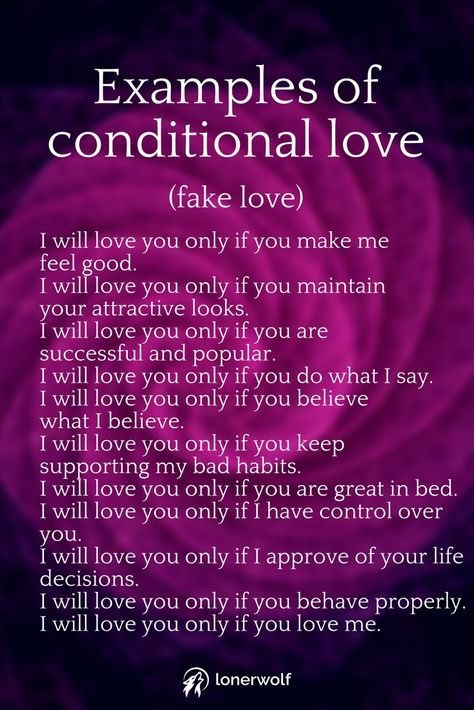 UNCONDITIONAL LOVE: THE OTHER'S NEEDS COME FIRST
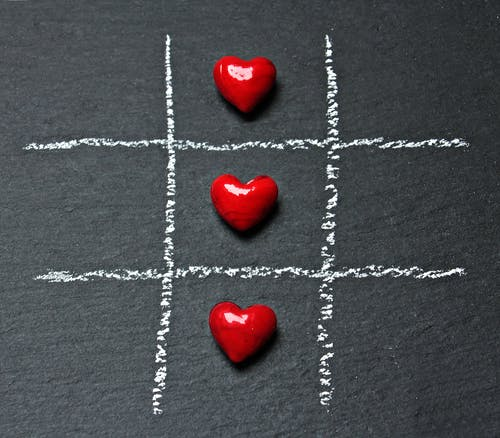 Both partners put each other first and passion flows.  When a partner discovers the other's need, he or she serves that need spontaneously in the best way possible without calculating a payback.
Signs Your Partner Love You Unconditionally
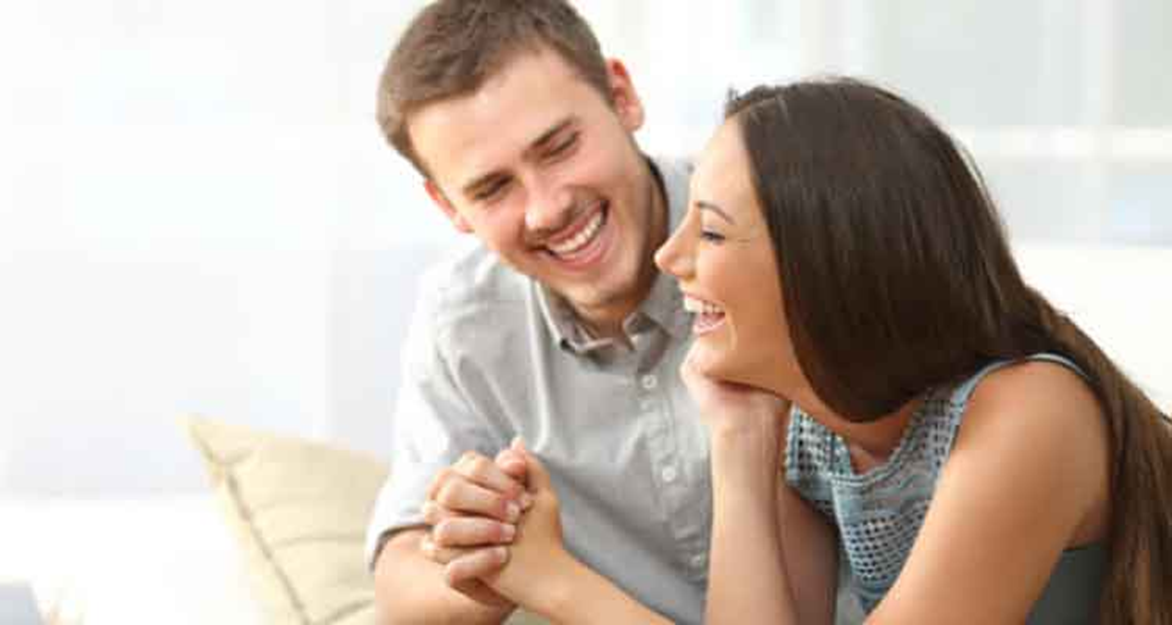 You respect each other — especially when you disagree or let each other down.
You feel safe. You feel “at home” when you’re with your partner.
Even on bad days, you trust that your partner loves and accepts you for who you are.
Your partner genuinely puts your needs first without the expectation of getting anything in return.
Signs Your Partner Love You Unconditionally
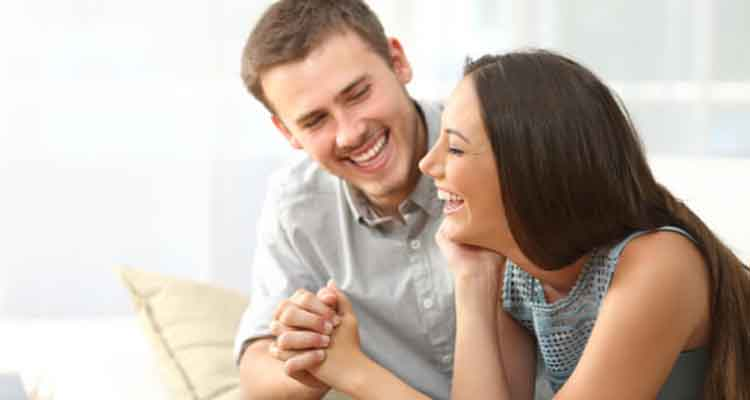 You can forgive each other freely.
When you admit your failings, your partner doesn’t shame or judge you.
Furthermore, your love should not punish them for making mistakes. Instead, 
you should recognize that all humans make mistakes, and you should commit to growing with them when they show their flaws. If they also unconditionally love you, they will do the same.
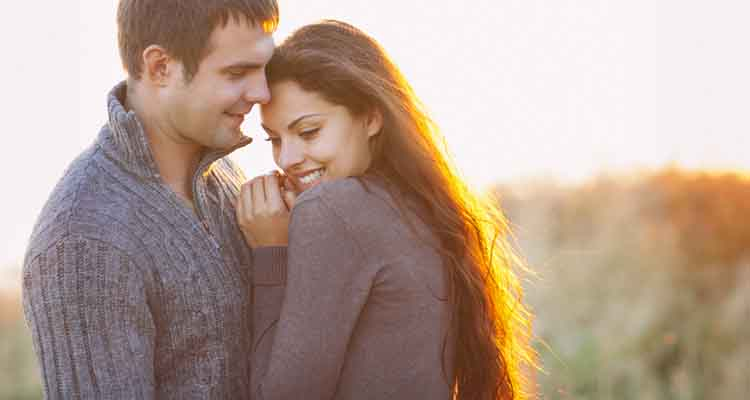 Signs of unconditional love that say a relationship will last forever
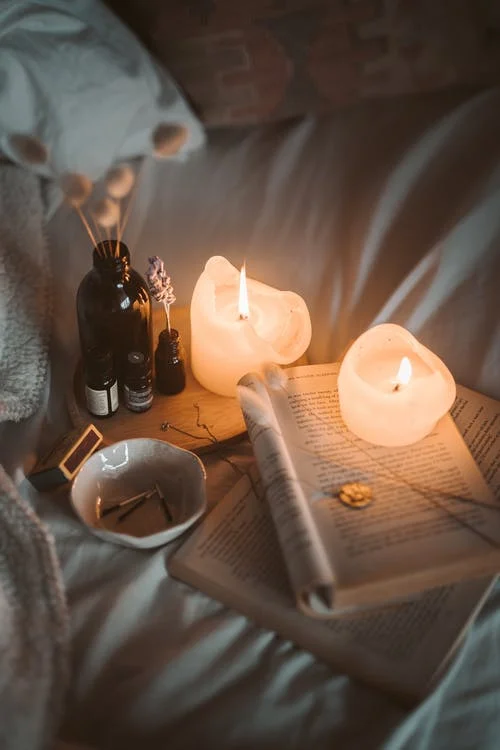 Creating Level Three Relationships takes hard work and continuous effort
. Level Three Relationships are positive; we feel happiness, elation, contentment and calm. 
Level Three Relationships with our friends and family help us build our self-worth and self-image.
What level are you? (DAY 5 ASSIGNMENT)
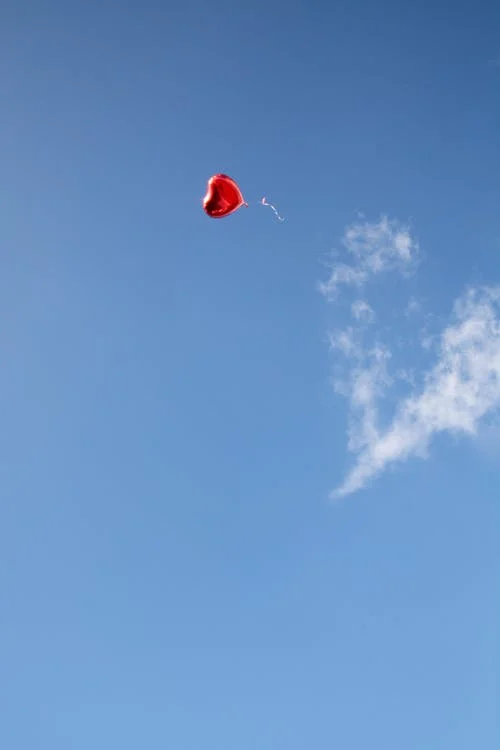 It's time to understand how the three levels of relationship operate in your life.  Take a moment to answer these questions.
1 ASSIGNMENT
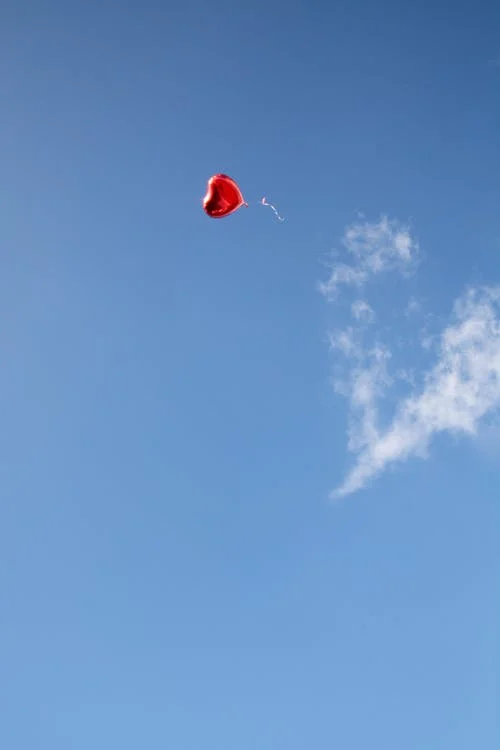 What level are you playing at in your relationship?  
Level one, level two, or level three.  Why are you there? 
What role model have you been using to meet your needs?  
What beliefs do you have?  
What's the consequence of playing at that level?
2  ASSIGNMENT
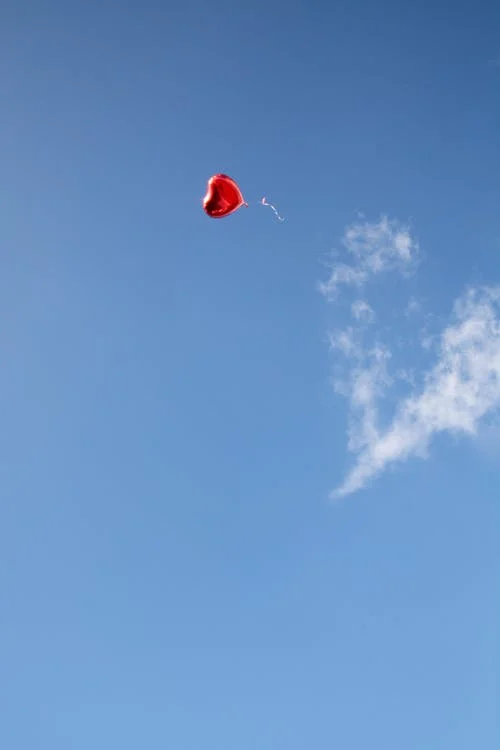 Where is your partner playing?  
What's their belief, what's their fear?  
Why are they doing what they are doing?
3  ASSIGNMENT
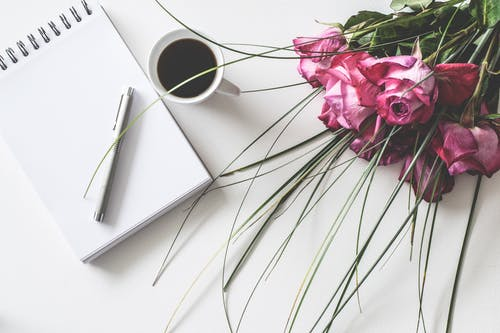 What are you committed to?  
How are you going to break through?  How are you going to get out of yourself? #
What could jump this relationship to a new level? 
What could you share from your soul?
Creating Level Three Relationships takes hard work and continuous effort
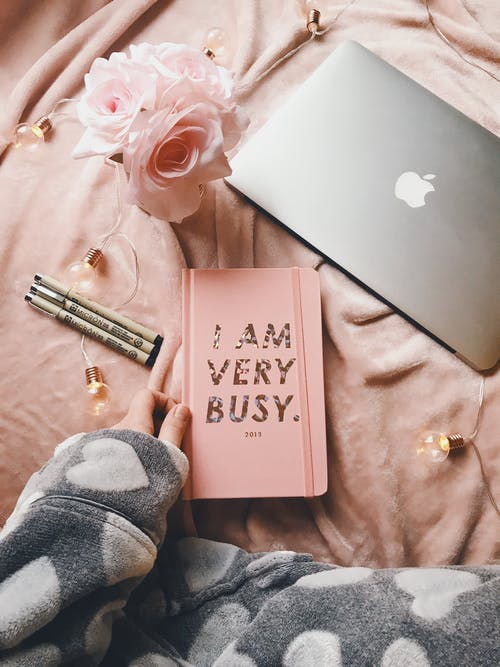 Level Three Relationships provide support in times that we struggle, unconditional love, and a reason for doing many of the things we do, which helps give our lives meaning. Level Three Relationships provide us with a sense of identity and belonging.
Here are some Steps You Can Take To Begin to Build Level 3 Relationships
RELATIONSHIPS WITH WOMEN
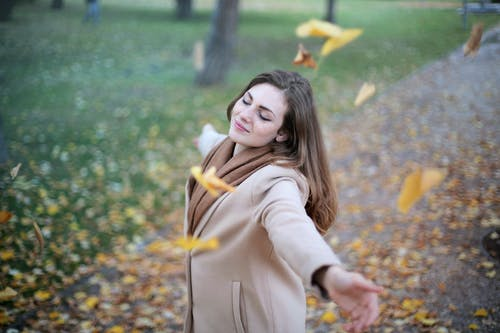 If you want your woman to be fully alive – if you want her core, her passion, her energy – then the ﬁrst thing you must understand is her fundamental needs. When you meet those needs, you will help her step into her true self.
RELATIONSHIPS WITH WOMEN
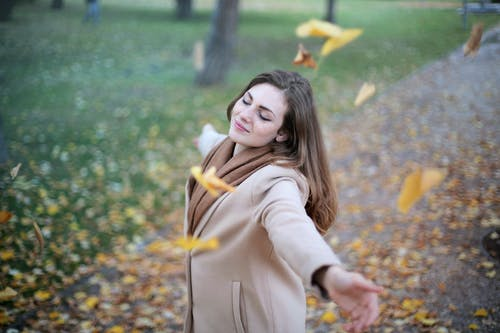 Her beautiful, feminine energy will radiate like never before! She will open up to you, she will draw you in, and you will create a closer connection and a deeper level of intimacy than you ever imagined possible
Women need to feel understood
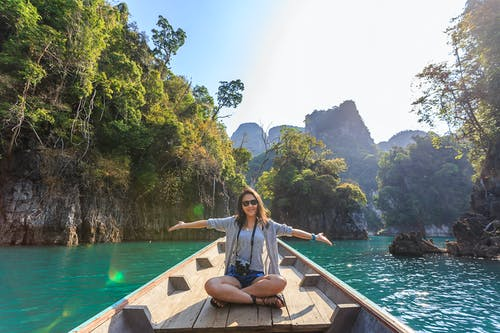 Women need a reason to make love – men just need a place. Remember, women are incredibly sensitive to context. When a woman doesn’t feel understood, she closes up. She becomes less feminine and shifts into a more masculine facade.
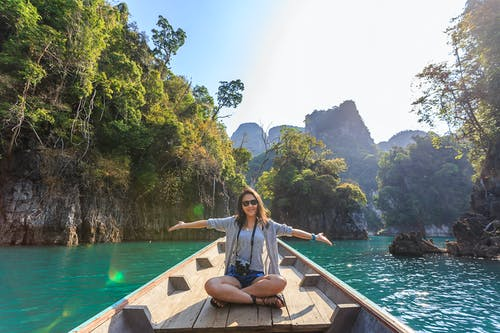 Women need to feel understood
When a woman does feel understood, however, she relaxes. She feels more comfortable and continues to open up, which allows you to form a closer bond. Women need that type of connection to trust you, and trust is necessary for intimacy.
Women need to feel seen
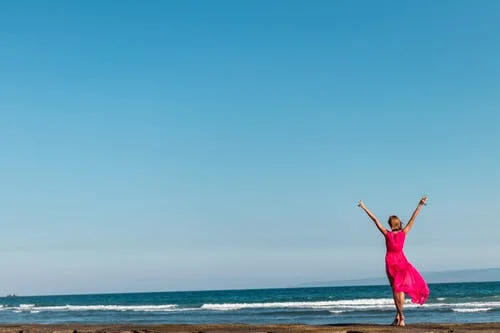 You may love your woman, but that doesn’t mean you make her feel seen. And women do not want to feel invisible – especially to their partners.
Women need to feel seen
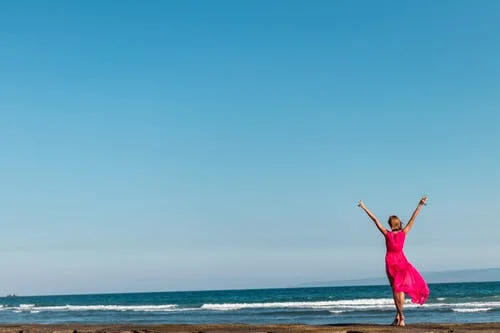 Your presence is one of the greatest gifts you can give to her. Look her in the eyes when you speak to her. Take the time to notice the details. Pay her sincere compliments, not just about her appearance, but about her positive habits or behaviour
Women need to feel safe
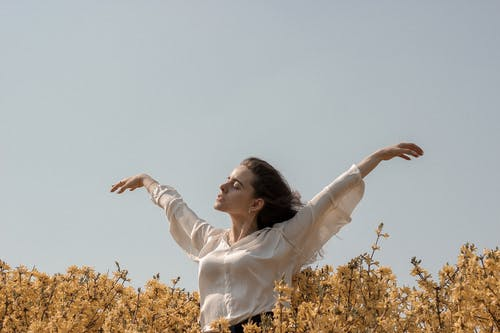 Because of their evolutionary history and innate physical differences, women are biologically wired to feel like they need protection. When you understand this, you can begin to see the reason behind some behaviors,
 like if she tries to exert control over a situation. While it’s not something you have to just tolerate, you can be loving and start to appreciate what she is going through.
Women need to feel safe
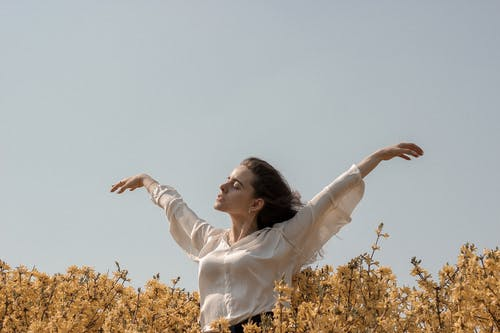 Different things make women feel unsafe, and your job is to discover what those are. She may feel unsafe over little things. And instead of being annoyed by it, your job is to be understanding and show compassion and love. Because when a woman does feel safe, she opens up, she connects, and she feels free to dive into passion
RELATIONSHIPS WITH MEN
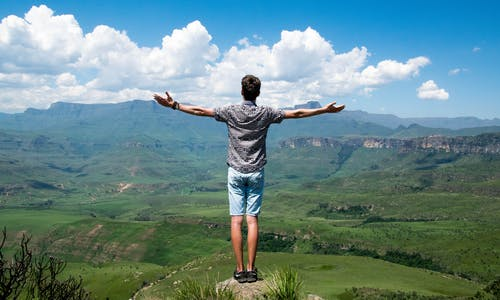 If you want to create polarity in your relationship, if you want that intense attraction to your man, then you must allow him to step into his masculine core. 
And to do this, the ﬁrst thing you must understand is his fundamental needs. Because when you meet those needs, you will unleash his masculine energy - which is a force of nature.
RELATIONSHIPS WITH MEN
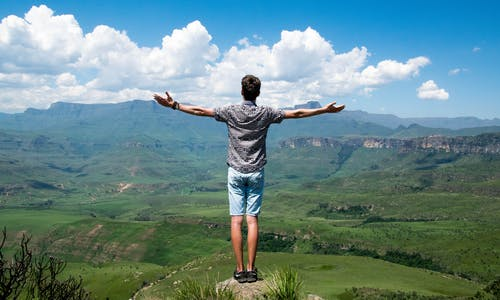 A man who is connected to his masculine core knows who he is, what he wants and where he’s going. And when that energy meets its feminine counterpart, passion and intimacy are off the charts.
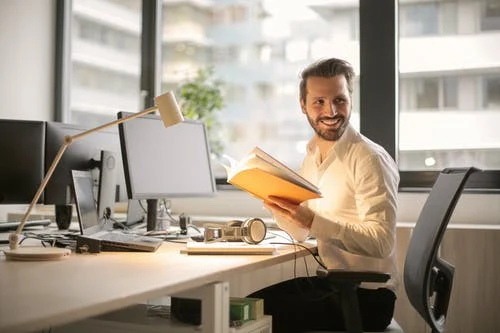 Men need to feel appreciated
For a man, criticism is like kryptonite. Criticism will destroy any possibility of connection. Sometimes, you may think you are merely “coaching” a man, but that’s not how they interpret it. All it does is distance him. If you can sincerely make him your hero, you’ll own his heart – and he’d do anything for you.
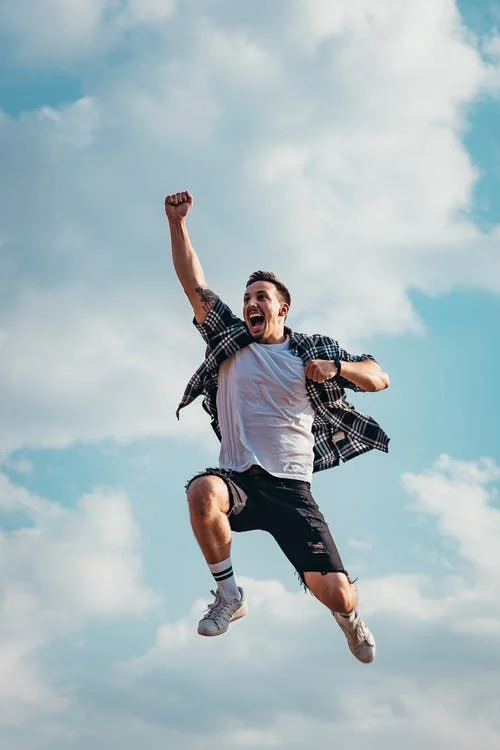 A man needs to feel free
When you start to control a man – no matter how much he loves you – rage, anger or resentment start to build up inside him. Men need to feel free. That allows their masculine core to shine through. They can take care of you, take charge, and take ownership of their life.
Men need to feel opened up to
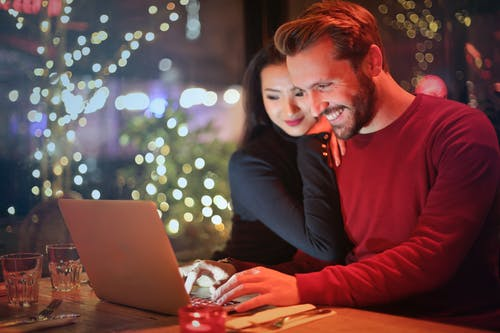 If he feels that you’re closed off, he doesn’t try harder to connect, instead he shuts down. What makes men really respond is when you open up to them. Because when you’re open, your radiance is ﬂowing –
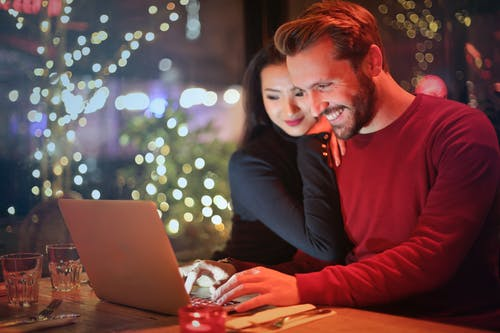 Men need to feel opened up to
, your radiance is ﬂowing – your heart, your laughter and your smile ﬂows. Even your pain can ﬂow. And when you are ﬂowing, it creates a current of connection that creates a deeper level of intimacy than ever before.
How To Feel Love: 10 Tips For a Deeper Connection In Your Relationship
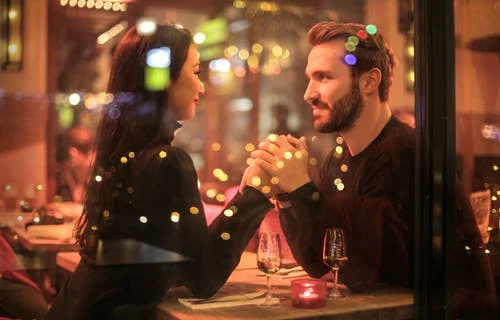 1. Have meaningful conversations.
2. Be present.
3. Show you care.
4. Learn from your problems.
5. Be open to different views of love.
6. Give love.
7 Gratitude
8. Change your beliefs about love and the world.
 9 Love unconditionally.
Pay attention to others’ needs.
Summary
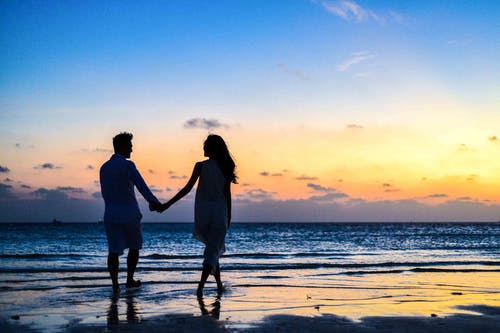 If you want to create an extraordinary relationship with your partner, then you must start with yourself. 

Remember, a relationship is not a place you go to get something, it’s a place you go to give – to give your undivided attention, to give your energy, to give your love and to give your heart.
Summary
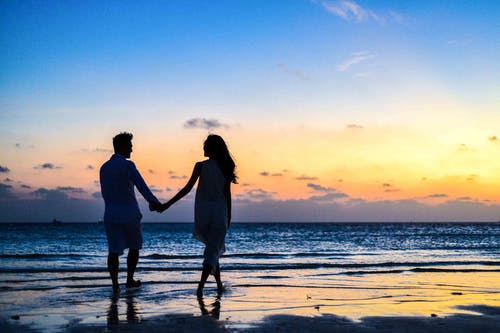 Because the beauty is that when you give this much, you get even more in return. You create joy, passion, trust and an intimacy that transcends every obstacle and every challenge that comes your way. In fact, 
 even the darker moments along your relationship’s journey become a blessing, and a gift that allows you and your partner to become stronger as a unit.